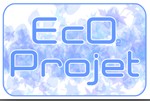 OUVERTURE D’UNE BOUTIQUE ECO-SOLIDAIREau collège Emile Zola
De quoi s’agit-il ?

Nous avons le projet d’ouvrir une boutique éco-solidaire dont le but serait de donner une seconde vie aux objets ou aux vêtements qui ne vous servent plus.

Cette boutique sera accessible à tous et permettra à chacun d’acquérir des articles mis en dépôt par les familles des élèves et le personnel du collège.
Quand ?

OUVERTURE PREVUE EN MARS


Avant d’ouvrir et d’organiser cette boutique nous avons besoin de faire la collecte des objets en état d’usage et dont vous ne voulez plus.
Comment ?

 LA COLLECTE DES OBJETS

Une autorisation parentale sur le carnet de correspondance sera indispensable pour déposer des objets (simple phrase et signature/ J’autorise mon enfant à déposer ….)

Les objets devront être propres dans un état correct.

Des équipes d’éco-délégués seront en œuvre pour les collecter dans le foyer des élèves,  les mardis et jeudis de 13h30 à 13h45  les 1er et 3 février, les 8 et 10 février.
Avec quel fonctionnement ?

La boutique sera ouverte deux fois par mois, entre midi et deux. Elle sera tenue par un groupe d’éco-délégués et reposera sur un principe simple : 

« Pas plus de trois articles de mars à juin ».

Nous avons hâte de vous accueillir !
Merci de votre collaboration : 

Les éco-délégués : 
Kurtis Epaud (6ème D)         Raimbault Ombeline (6èmeC)
Oan Laroche (6ème C)         Attiogbé Tessa (6ème C)
Maël Bascle (6ème A)          Guegano Inés (6ème C)
Herbert Maelyss (6ème C) 
Zoé Collineau (4eme E)     Morgane Capel (4ème E)  
Owen Gamble- Bellion (4ème D)
Damien Lamy (4ème D)
Marion Cuvier (4ème E)
Lucy Burel (4ème B)
Pierre Chartier (4ème D)
Mathis Aubier (4ème B)